TÜRK HUKUK SİSTEMİ
DERSTE UYULMASI GEREKEN KURALLAR
LÜTFEN DERSTE İŞLENECEK KONULARA ÖNCEDEN GÖZ ATARAK DERSE GELİN.
DERSTEN SONRA KONULARI TEKRAR EDİN.
DERSE GEÇ KALMAYIN, VAKTİNDE GELİN.
DERSTE  ÖĞRENME YÖNETİM SİSTEMİNE ERİŞMEK DIŞINDA CEP TELEFONU KULLANMAYIN.
GÜRÜLTÜ YAPMAYIN,
KENDİ ARANIZDA KONUŞMAYIN!
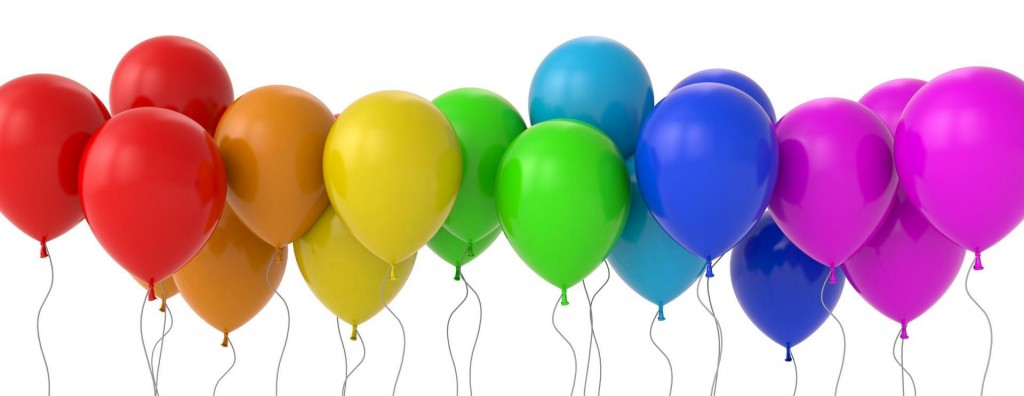 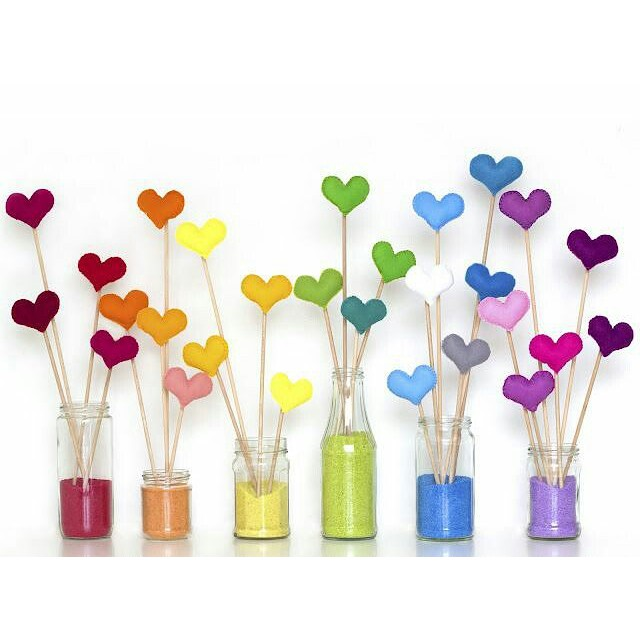 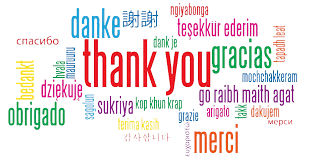